Title, First Line
Title, Second Line
First Author1, Second Author2
1First Author’s Affiliation and 2Second Author’s Affiliation
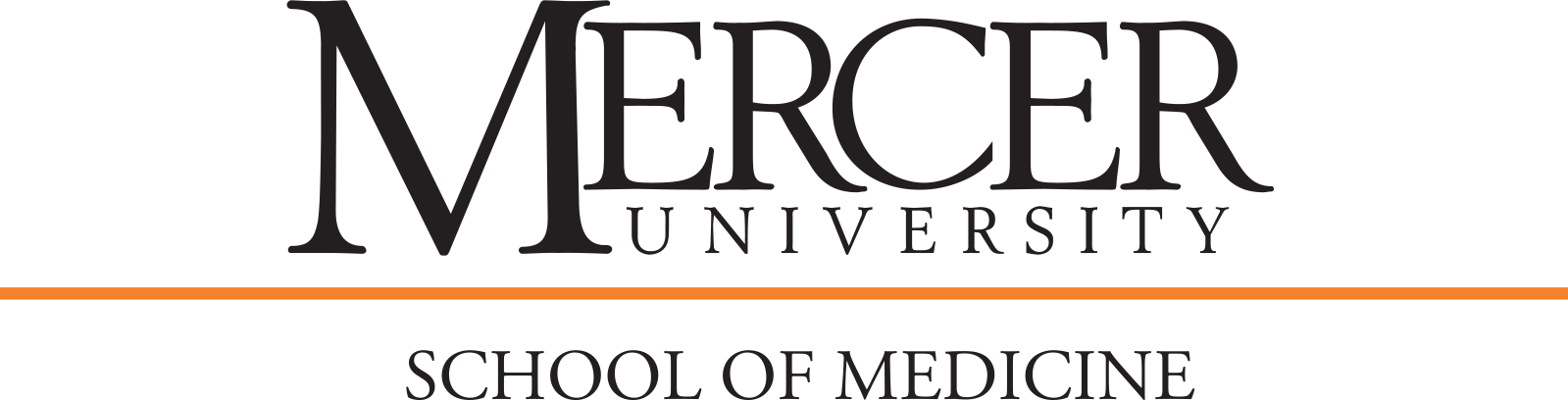 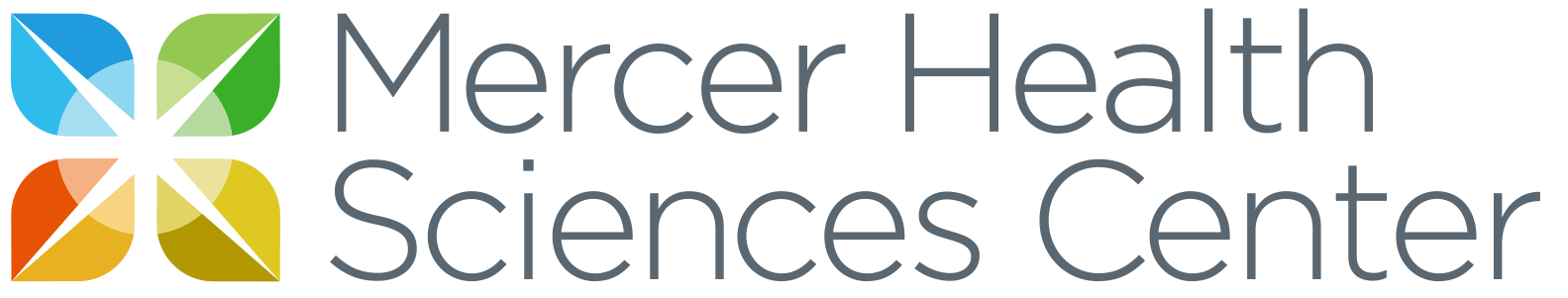 INTRODUCTION
METHODS
RESULTS
DISCUSSION
Lorem ipsum dolor sit amet, consectetur adipiscing elit. Cras tristique mattis dolor bibendum euismod. Nam sem leo, ultricies vitae faucibus sed, dignissim sed nunc. Proin in diam id mauris consequat mattis ut at augue. Ut vulputate nulla quis urna convallis fermentum. Aliquam nisl leo, gravida eu sagittis hendrerit, vehicula at urna. Mauris ut libero nec nibh fermentum lacinia at at mauris. In in leo gravida est pretium molestie. Donec interdum nisi at risus lobortis sagittis. Vivamus et libero nisi. Sed sed lectus odio, non bibendum justo. Ut volutpat ante ac sem rutrum vel faucibus est laoreet. Aliquam vulputate sodales blandit. Quisque lacus libero, tempor nec elementum ac, lacinia tristique massa. Cras at tellus nisl. Mauris lacus dui, tincidunt eget placerat ac, pretium a ligula.
	
Cras id lorem lacus, ut mollis augue. 
Quisque suscipit mollis adipiscing. 
Etiam volutpat scelerisque tortor in porta. 
Aliquam erat volutpat. 
Fusce dapibus metus in nisi ornare ullamcorper. 
Proin commodo imperdiet lorem id tempus. 
Etiam non nisl odio.
	
Donec arcu lectus, mattis ut bibendum vel, dignissim eu massa. Fusce eleifend diam non velit lacinia aliquam. Curabitur mauris sem, hendrerit vel pharetra et, sodales ac erat. Fusce a diam in enim euismod bibendum non id mauris. Fusce nec tristique turpis. Aliquam tincidunt urna a augue aliquet non lacinia diam congue. Fusce sed massa et tortor lobortis pellentesque. Phasellus tortor purus, pretium nec varius a, accumsan ut nisl. Mauris non ligula non nibh hendrerit posuere. Integer ullamcorper tortor sit amet eros tincidunt congue.

Nunc ut nisi neque, a vestibulum sapien. Vestibulum ante ipsum primis in faucibus orci luctus et ultrices posuere cubilia Curae; Mauris elementum risus at purus laoreet adipiscing. Vivamus auctor risus enim. Curabitur auctor vehicula lacinia. Nunc at urna erat. Aenean fermentum auctor ipsum id imperdiet.
Awesome
Conclusion
Here
Lorem ipsum dolor sit amet, consectetur adipiscing elit. Cras tristique mattis dolor bibendum euismod. Nam sem leo, ultricies vitae faucibus sed, dignissim sed nunc. Proin in diam id mauris consequat mattis ut at augue. Ut vulputate nulla quis urna convallis fermentum. Aliquam nisl leo, gravida eu sagittis hendrerit, vehicula at urna. Mauris ut libero nec nibh fermentum lacinia at at mauris. In in leo gravida est pretium molestie. Donec interdum nisi at risus lobortis sagittis. Vivamus et libero nisi. Sed sed lectus odio, non bibendum justo. Ut volutpat ante ac sem rutrum vel faucibus est laoreet. Aliquam vulputate sodales blandit. Quisque lacus libero, tempor nec elementum ac, lacinia tristique massa. Cras at tellus nisl. Mauris lacus dui, tincidunt eget placerat ac, pretium a ligula.
	
Cras id lorem lacus, ut mollis augue. Quisque suscipit mollis adipiscing. Etiam volutpat scelerisque tortor in porta. Aliquam erat volutpat. Fusce dapibus metus in nisi ornare ullamcorper. Proin commodo imperdiet lorem id tempus. Etiam non nisl odio.
	
Donec arcu lectus, mattis ut bibendum vel, dignissim eu massa. Fusce eleifend diam non velit lacinia aliquam. Curabitur mauris sem, hendrerit vel pharetra et, sodales ac erat. Fusce a diam in enim euismod bibendum non id mauris. Fusce nec tristique turpis. Aliquam tincidunt urna a augue aliquet non lacinia diam congue. Fusce sed massa et tortor lobortis pellentesque. Phasellus tortor purus, pretium nec varius a, accumsan ut nisl. Mauris non ligula non nibh hendrerit posuere. Integer ullamcorper tortor sit amet eros tincidunt congue.

Nunc ut nisi neque, a vestibulum sapien. Vestibulum ante ipsum primis in faucibus orci luctus et ultrices posuere cubilia Curae; Mauris elementum risus at purus laoreet adipiscing. Vivamus auctor risus enim. Curabitur auctor vehicula lacinia. Nunc at urna erat. Aenean fermentum auctor ipsum id imperdiet.
Lorem ipsum dolor sit amet, consectetur adipiscing elit. Cras tristique mattis dolor bibendum euismod. Nam sem leo, ultricies vitae faucibus sed, dignissim sed nunc. Proin in diam id mauris consequat mattis ut at augue. Ut vulputate nulla quis urna convallis fermentum. Aliquam nisl leo, gravida eu sagittis hendrerit, vehicula at urna. Mauris ut libero nec nibh fermentum lacinia at at mauris. In in leo gravida est pretium molestie. Donec interdum nisi at risus lobortis sagittis. Vivamus et libero nisi. Sed sed lectus odio, non bibendum justo. Ut volutpat ante ac sem rutrum vel faucibus est laoreet. Aliquam vulputate sodales blandit. Quisque lacus libero, tempor nec elementum ac, lacinia tristique massa. Cras at tellus nisl. Mauris lacus dui, tincidunt eget placerat ac, pretium a ligula.
	
Cras id lorem lacus, ut mollis augue. Quisque suscipit mollis adipiscing. Etiam volutpat scelerisque tortor in porta. Aliquam erat volutpat. Fusce dapibus metus in nisi ornare ullamcorper. Proin commodo imperdiet lorem id tempus. Etiam non nisl odio.
REFERENCES
Table 1.  Title
Murphy RL, da Silva BA, Hicks CB, et al. Seven-year efficacy of a lopinavir/ritonavir-based regimen in antiretroviral –naïve HIV-1 infected patients. HIV Clin Trials 2008; 9:1-10
Molina JM, Podsadecki TJ, Johnson MA, et al. A lopinavir/Ritonavir based once-daily regimen results in better compliance and is non-inferior to a twice-daily regimen through 96 weeks. AIDS Res Hum Retroviruses 2007;23:1505-14
Schechter M, Nunes EP. Monotherapy with lopinavir/ritonavir.Expert Opin Investig Drugs 2007; 16(5): 735-41
Zuger A. Report from the XVI International AIDS Conference. Lopinavir/ritonavir monotherapy. AIDS Clin Care 2006; 18: 99-100
Pierone G Jr., Mieras J, Bulgin-Coleman G, et al. A pilot study of switch to lopinavir/ritonavir (LPV/r) monotherapy from nonnucleoside reverse transcriptase inhibitor-based therapy. HIV Clin Trials 2006; 7: 237-45.
Arribas JR, Pulido F, Delgado R, et al. Lopinavir/ritonavir as single-drug therapy for maintenance of HIV-1 viral suppression: 48-week results of a randomized, controlled, open-label, proof-of-concept pilot clinical trial (OK Study). J Acquir Immune Defic Syndr 2005; 40:280-7
ACKNOWLEDGEMENTS
Thank You, Thank You, Thank You!